Post-Award Proposal Path
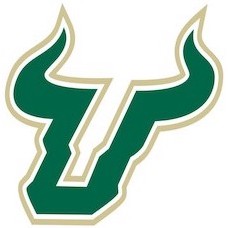 8
1
8
STEP
STEP
STEP
STEP
STEP
STEP
STEP
STEP
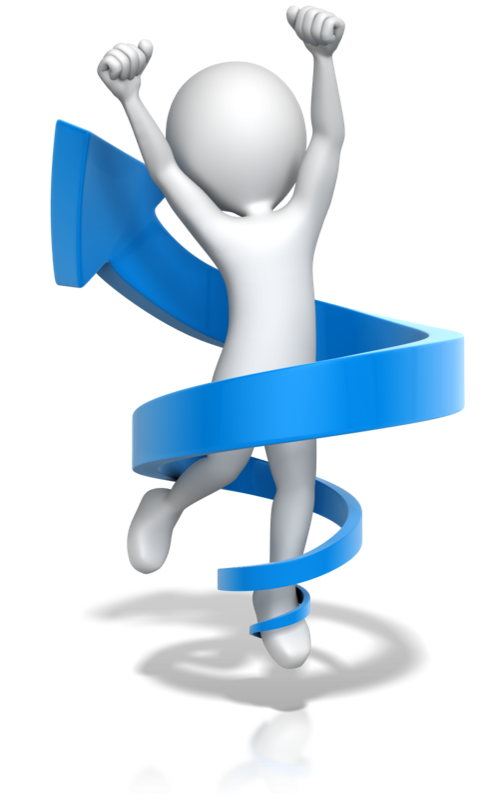 1
Receive Award Number
Complete Progress and Financial Reporting
Complete Compliance Forms
Conduct Project Research
Complete Grant Budget Release (GBR)
Complete and Submit a FAST Workflow Request
Complete Final Award Closeout
Manage Budget
7
You’re Awarded!
7
2
2
Now What?
6
3
6
3
5
5
4
4
[Speaker Notes: University of South Florida, Office of Research & Scholarship, College of Arts & Sciences 05/10/21]
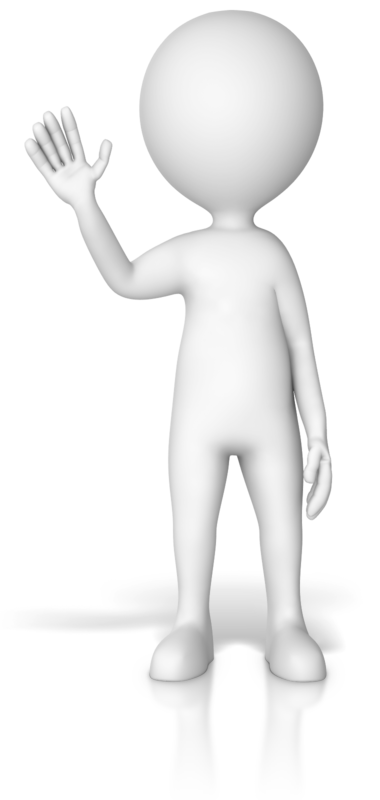 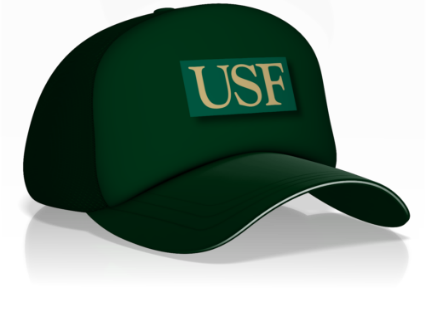 STEP 1:  Complete the Grant Budget Release
               (GBR) and all Necessary Forms
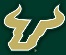 The GBR Form releases project funds to begin expenditures.

An assigned Unit Research Administrator (URA) can help with the completion of the GBR. Once the form is completed, the PI is expected to review the GBR in accordance with the approved budget, sign the form, and submit to the assigned URA.

A Cost Accounting Standard (CAS) Exception Form should be completed and submitted with the GBR if the award required the approved use of Cost Accounting Standard expense items (i.e., shipping, administrative/clerical salaries, general purpose equipment or item).
1
[Speaker Notes: University of South Florida, Office of Research & Scholarship, College of Arts & Sciences 05/10/21]
STEP 2:  Receive Award Number
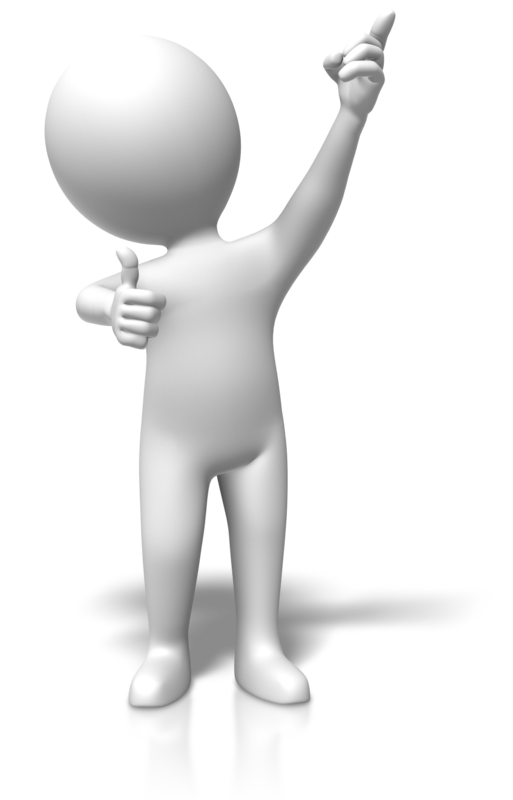 Once all necessary forms are submitted to Sponsored Research, an award number is created. This award number is necessary to start using the project funds.
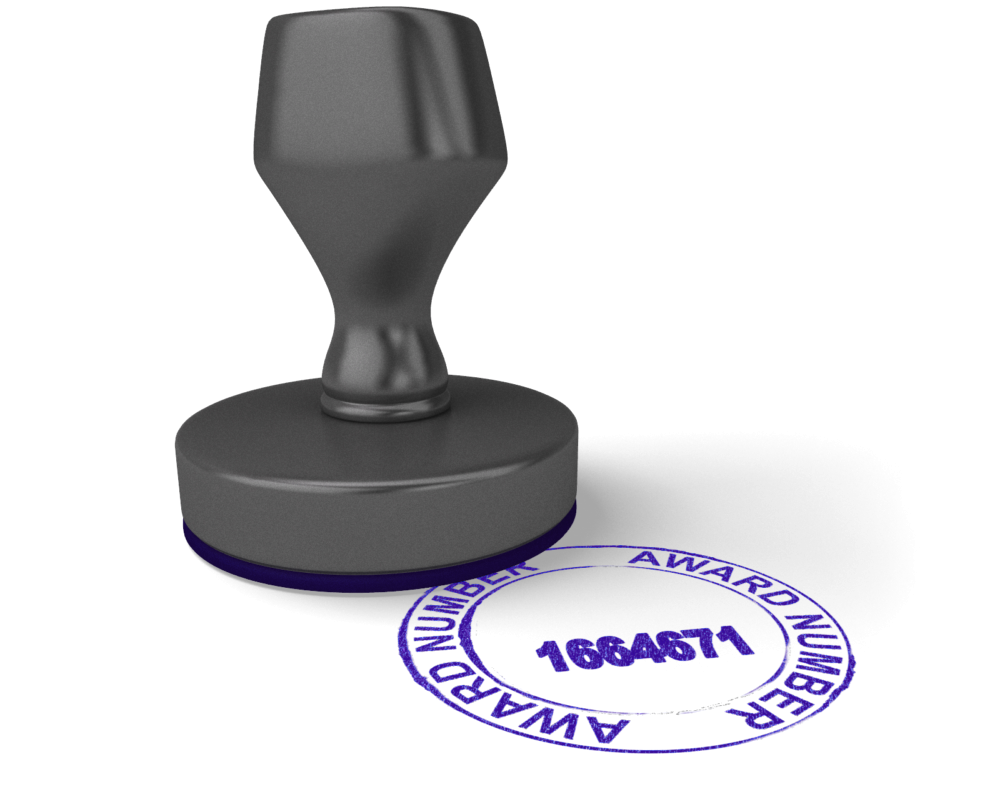 2
[Speaker Notes: University of South Florida, Office of Research & Scholarship, College of Arts & Sciences 05/10/21]
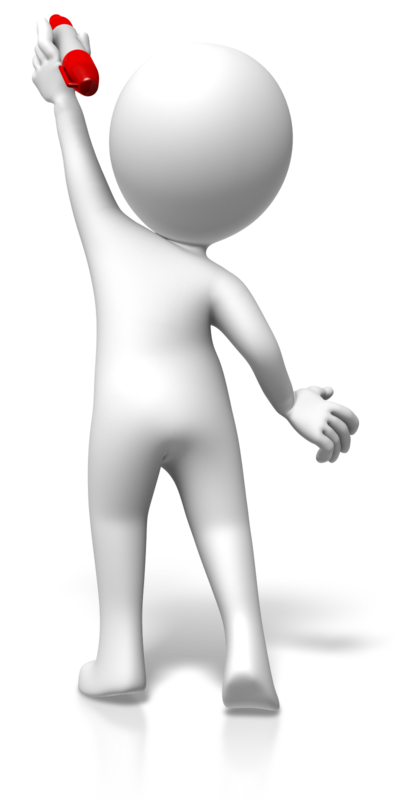 STEP 3:  Complete and Submit 
               a FAST Workflow Request
After the award is established, a FAST Workflow Form is required to complete the award setup. This form will initiate the purchasing and transaction routing that allows expenses to be assigned to the awarded project.
3
[Speaker Notes: University of South Florida, Office of Research & Scholarship, College of Arts & Sciences 05/10/21]
4
STEP 4:  Complete Compliance Forms
A Subrecipient Compliance Form should be completed by subcontracted entities if the funded project utilized subcontracts.

Check funding guidelines for any other agency-specific post-award compliance requirements.
1
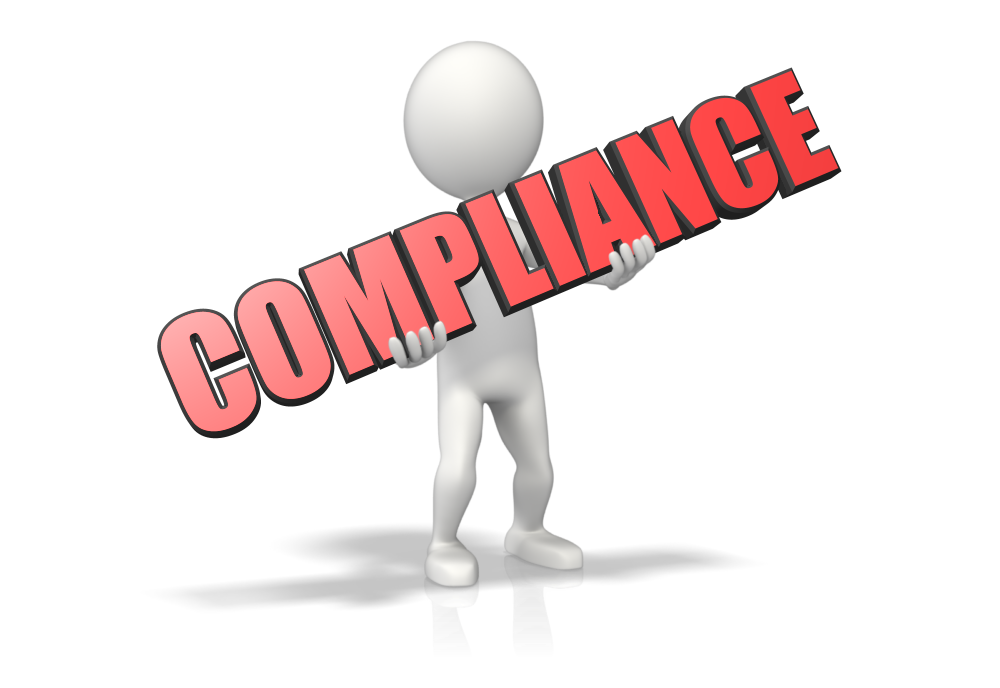 3
2
[Speaker Notes: University of South Florida, Office of Research & Scholarship, College of Arts & Sciences 05/10/21]
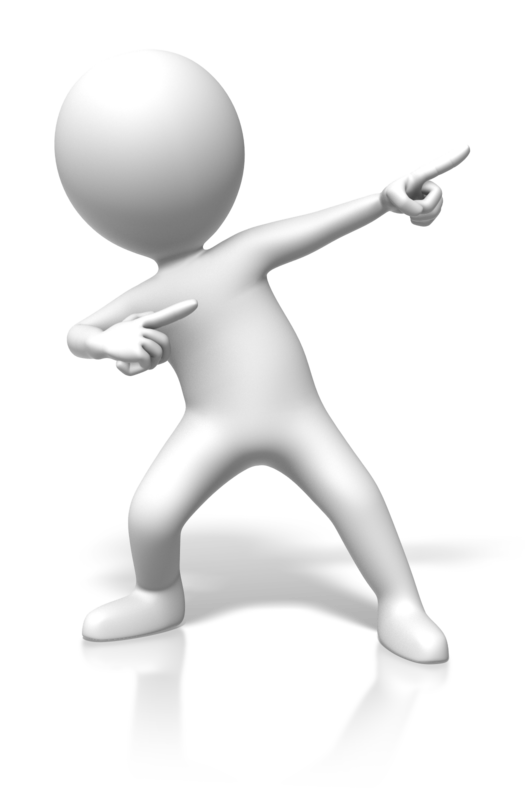 STEP 5:  Conduct Project Research
Conduct research in accordance with the funding agency’s and the University of South Florida’s policies and terms.
5
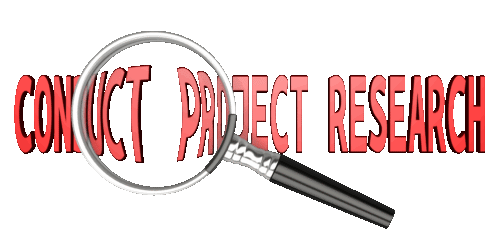 [Speaker Notes: University of South Florida, Office of Research & Scholarship, College of Arts & Sciences 05/10/21]
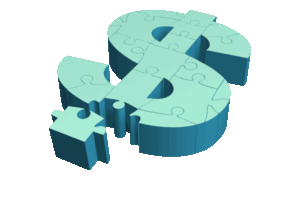 STEP 6:  Manage Budget
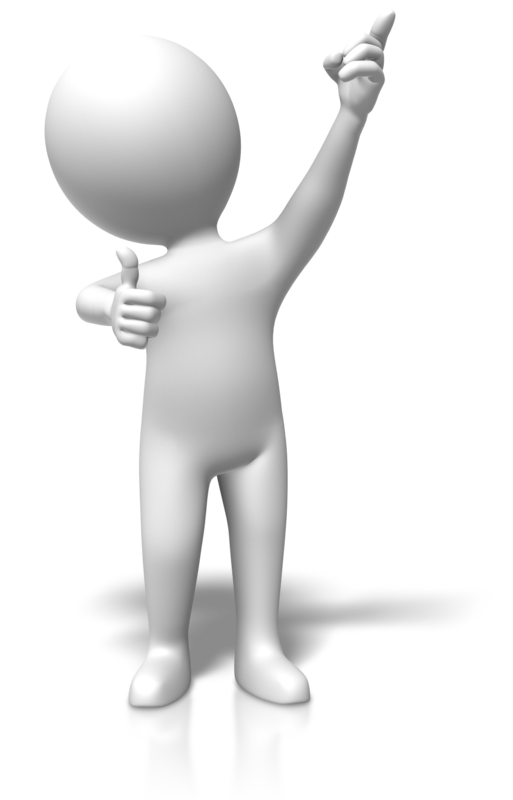 The Principal Investigator (PI) and Co-Investigator(s) (Co-PI or Co-I) will work with University Administration (at the department or college level) to successfully manage the project’s budget and compliance aspects during the funding period.

The PI will provide support for the project’s fiscal integrity to include regular reconciliation statements, updates on remaining funds/spending rates, upcoming milestone commitments, and reporting deadlines.

Assistance from various USF supporting personnel (at department and/or college level) is available for payroll assignments, travel arrangements, expense plans, and all fiscal activity.
6
[Speaker Notes: University of South Florida, Office of Research & Scholarship, College of Arts & Sciences 05/10/21]
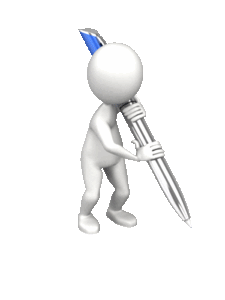 STEP 7:  Complete Progress & Financial Reporting
Progress and financial reporting, as part of routine award management required for continued research funding for the project period, should be directed to the funding agency in accordance with the sponsor’s guidelines.
7
[Speaker Notes: University of South Florida, Office of Research & Scholarship, College of Arts & Sciences 05/10/21]
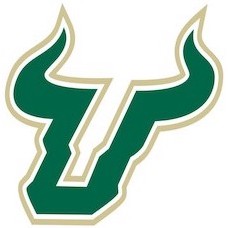 8
STEP 8:  Complete Final Award Closeout
Within 90 days of the award’s end date, two options should be carefully reviewed:

If the project research is completed at the end of the award period, a final closeout is required. This closeout will consist of final reporting to include fiscal activity, research accomplishments, patent/license discoveries, etc. These components are generally submitted to the funding agency by the University’s Office of Research and Innovation.

If there are unexpended funds at the end of the award period and the project research is not completed, the PI may request a no-cost extension form the funding agency. The assigned Unit Research Administrator (URA) and Sponsored Research Administrator (SRA) may assist with this request.
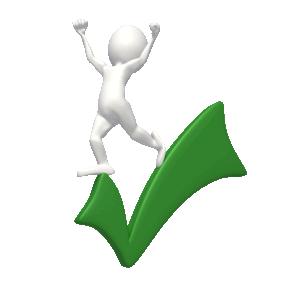 1
3
2
[Speaker Notes: University of South Florida, Office of Research & Scholarship, College of Arts & Sciences 05/10/21]